Component 1 – Art and Design
Level 5
Candidate 1
Art and Design – Level 1
Examiner comment:
AO1: Mostly confident and assured ability – Level 5
AO2: Mostly confident and assured ability – Level 5
AO3: Fully confident and assured ability – Level 5
AO4: Mostly confident and assured ability – Level 5

Total of 57 marks overall.
57 marks
57 marks
57 marks
57 marks
57 marks
57 marks
57 marks
57 marks
57 marks
57 marks
57 marks
57 marks
57 marks
57 marks
57 marks
57 marks
57 marks
57 marks
57 marks
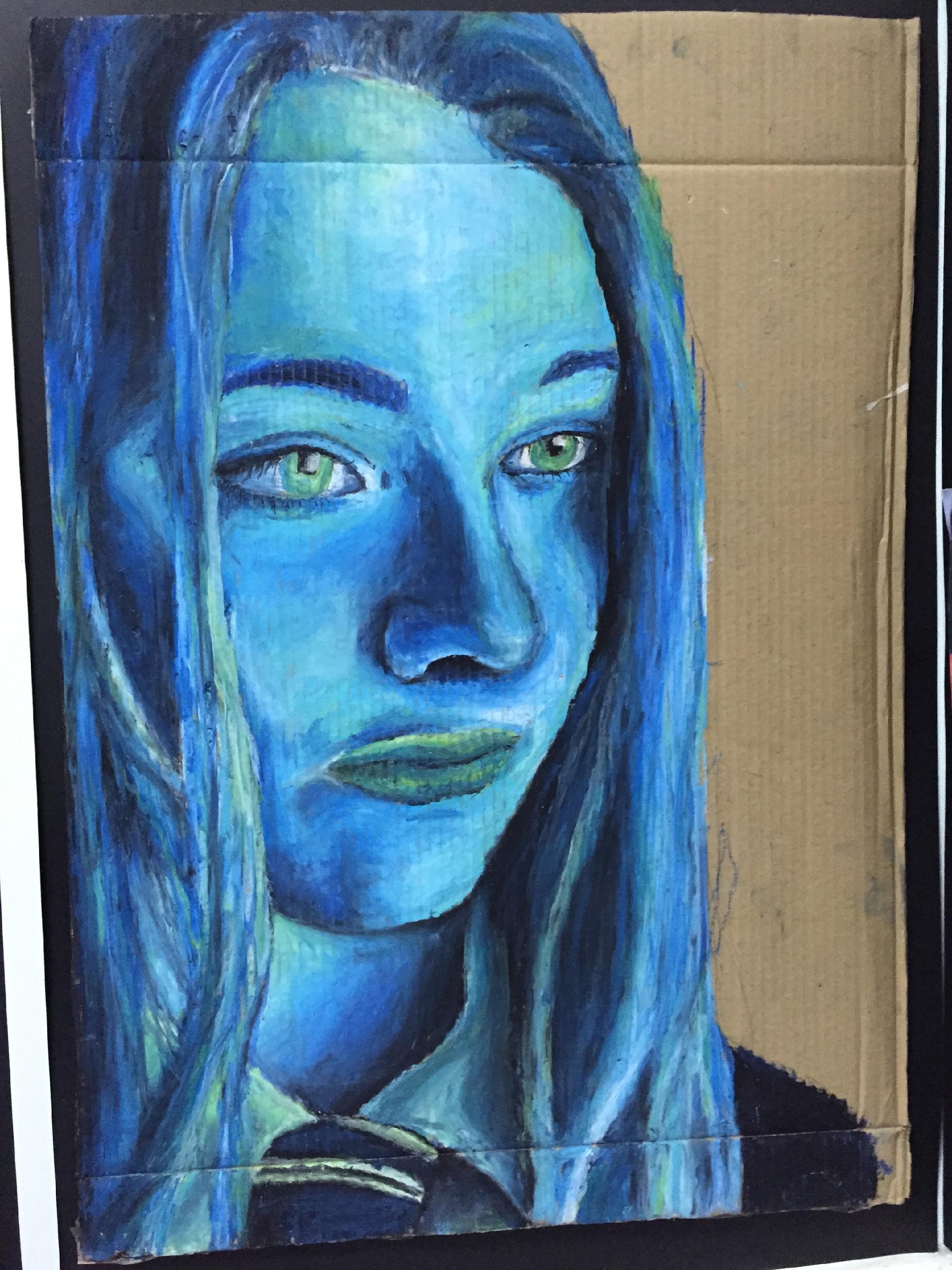 57 marks
57 marks